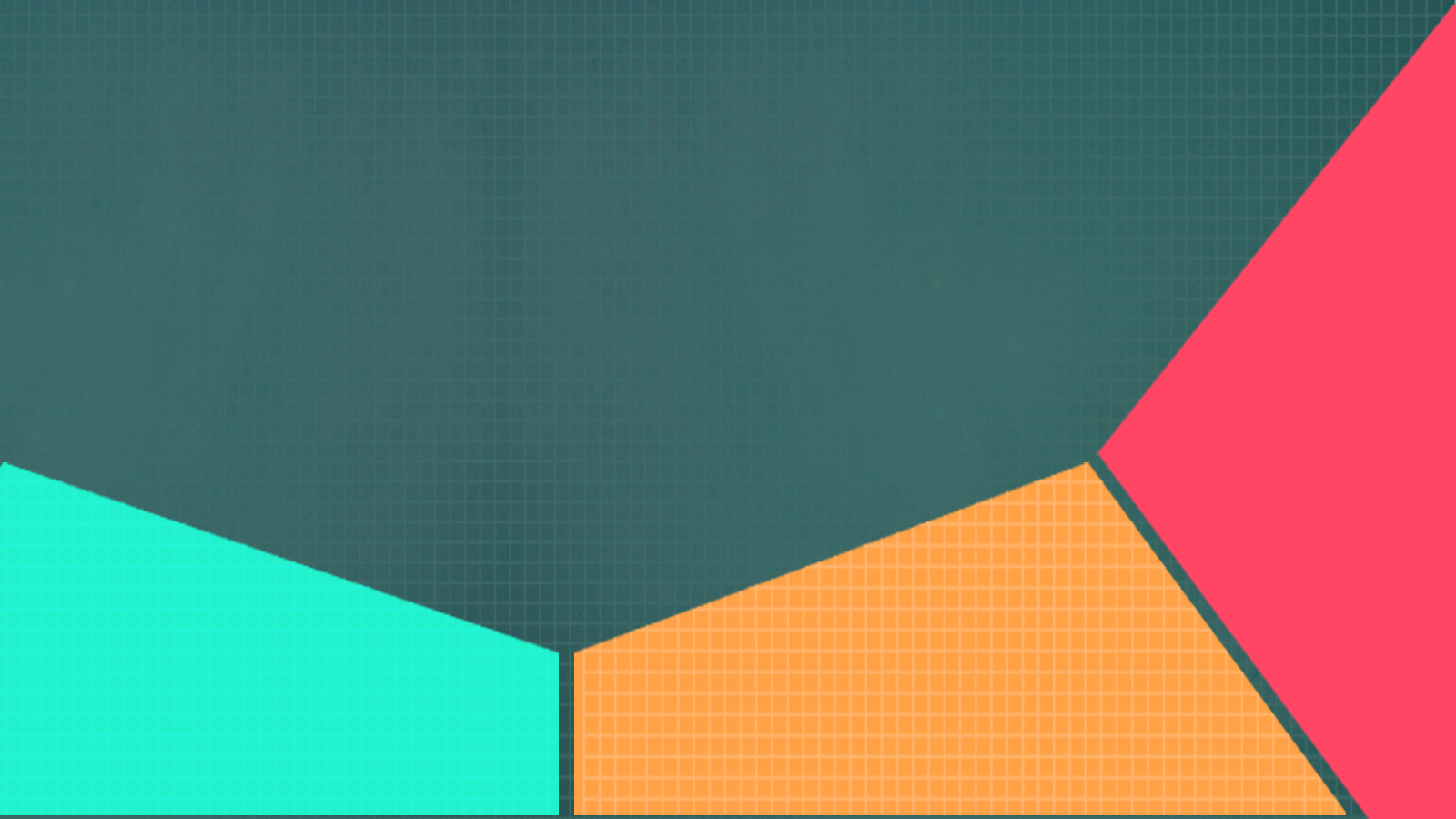 線上報到說明會
註冊組長 簡秋錦
01
登入系統
一、網址登入
    桃園市立國中小學新生線上報到系統
    https://nsc.tyc.edu.tw/web/#/
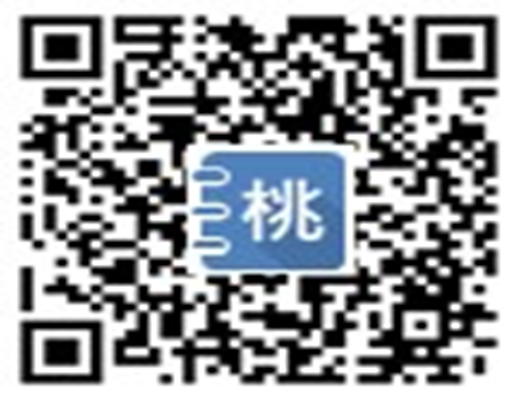 二、桃園市市立國中111學年度新生線上報到QR Code
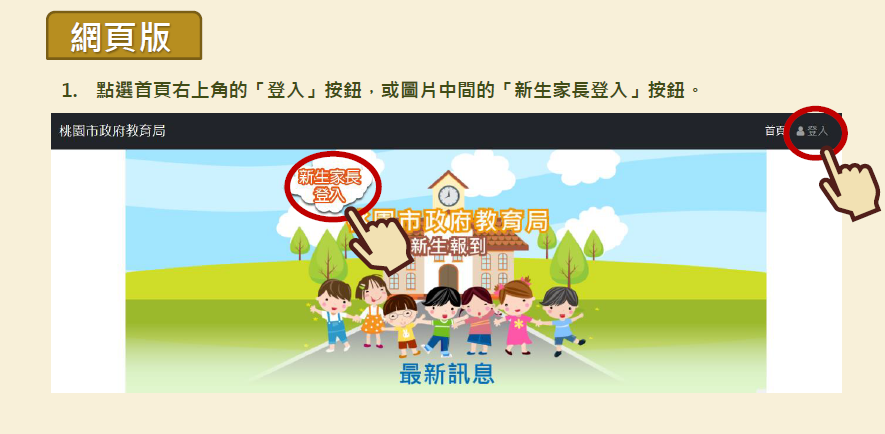 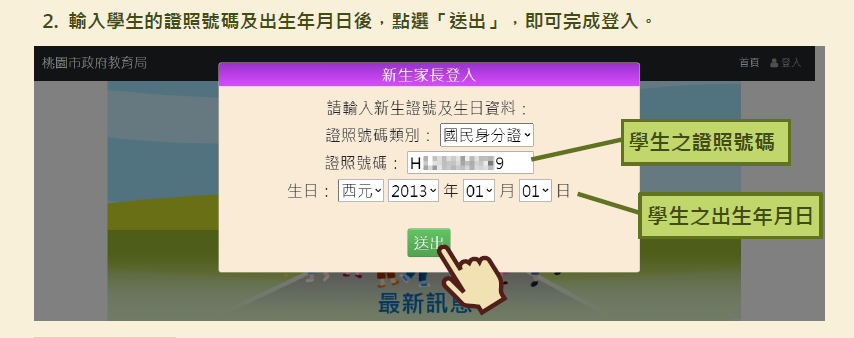 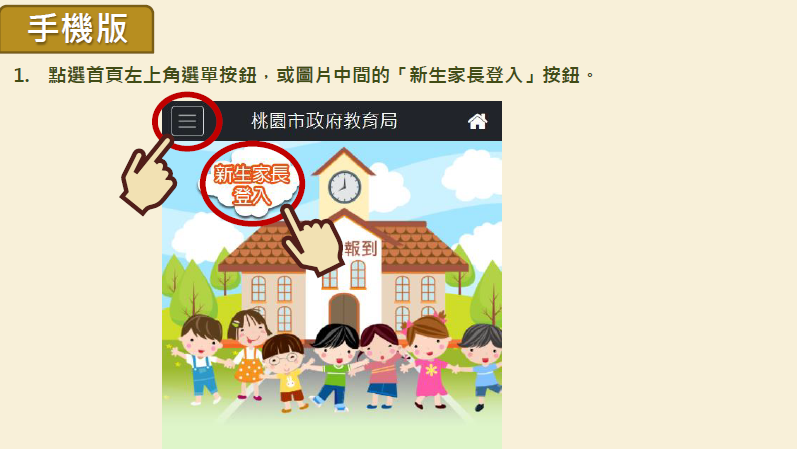 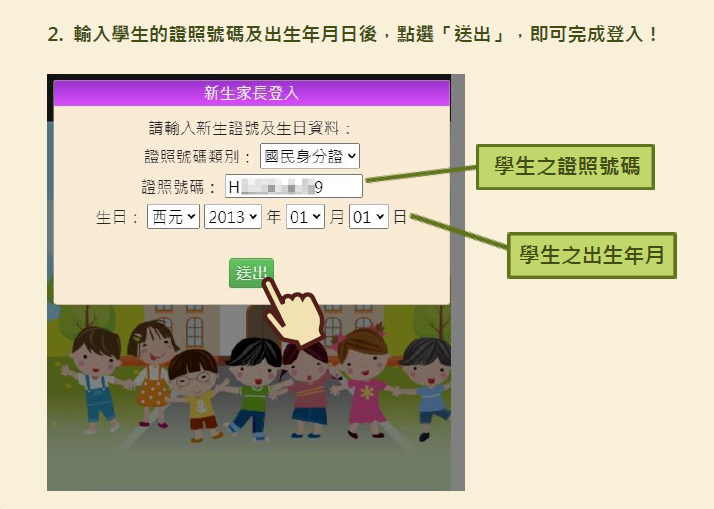 02
確認報到
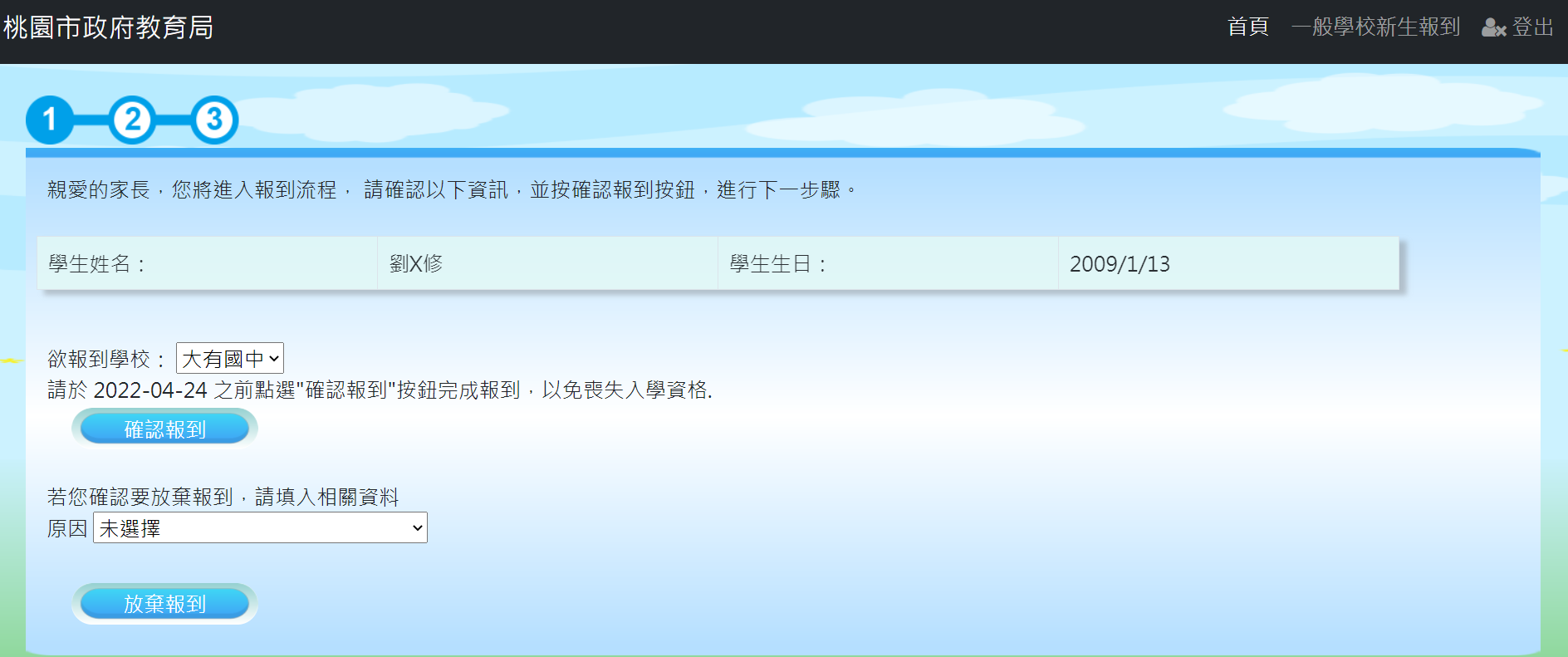 1. 確認姓名
2. 點選「確認報到」
03
填寫問卷
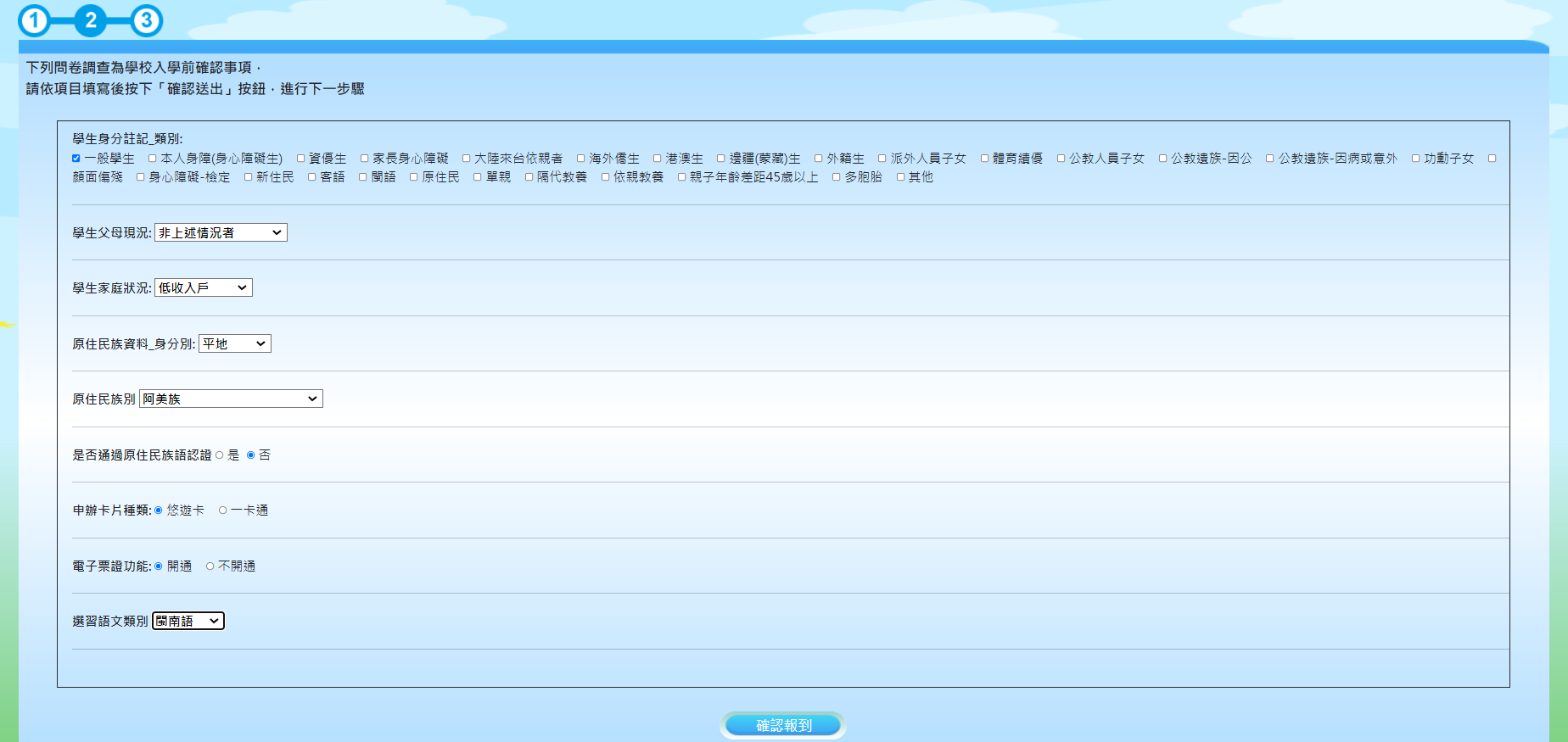 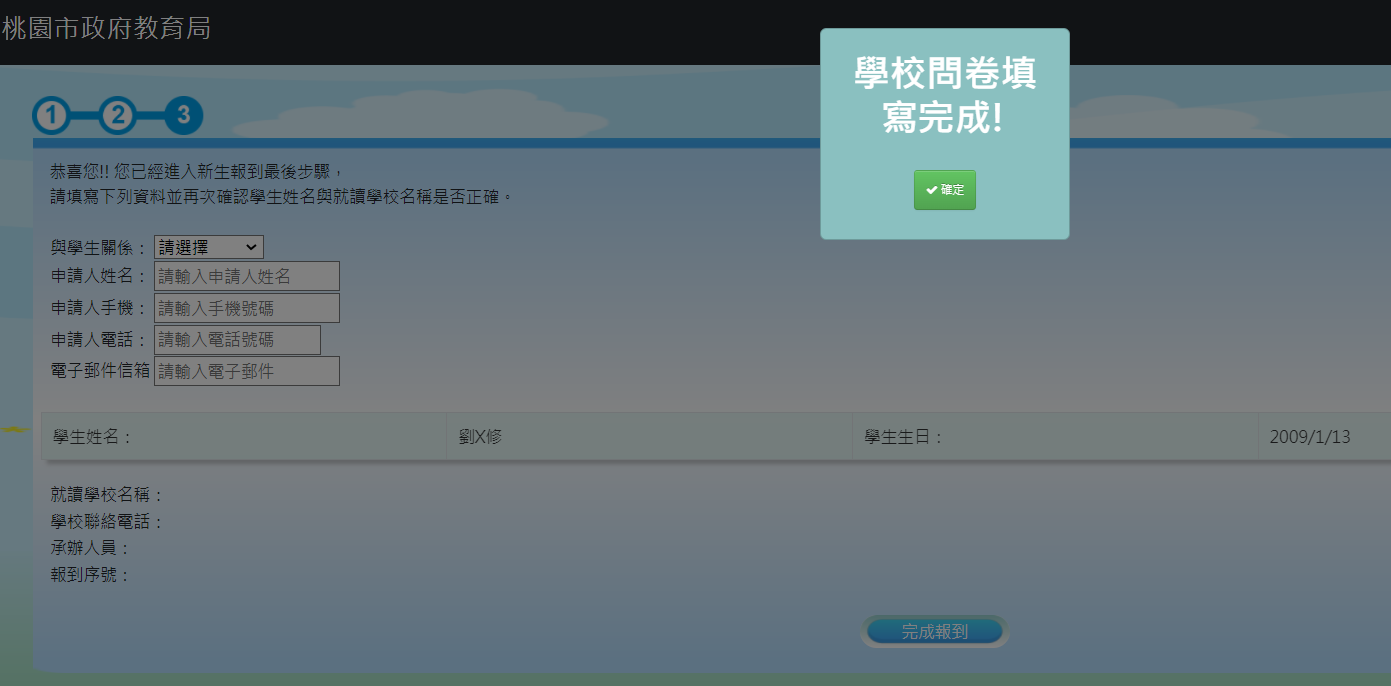 語文類別部分，若是選擇「原住民語」、「客語」、「新住民語」， 則需要在往下選擇語言類別
04
填寫申請人資訊-完成報到
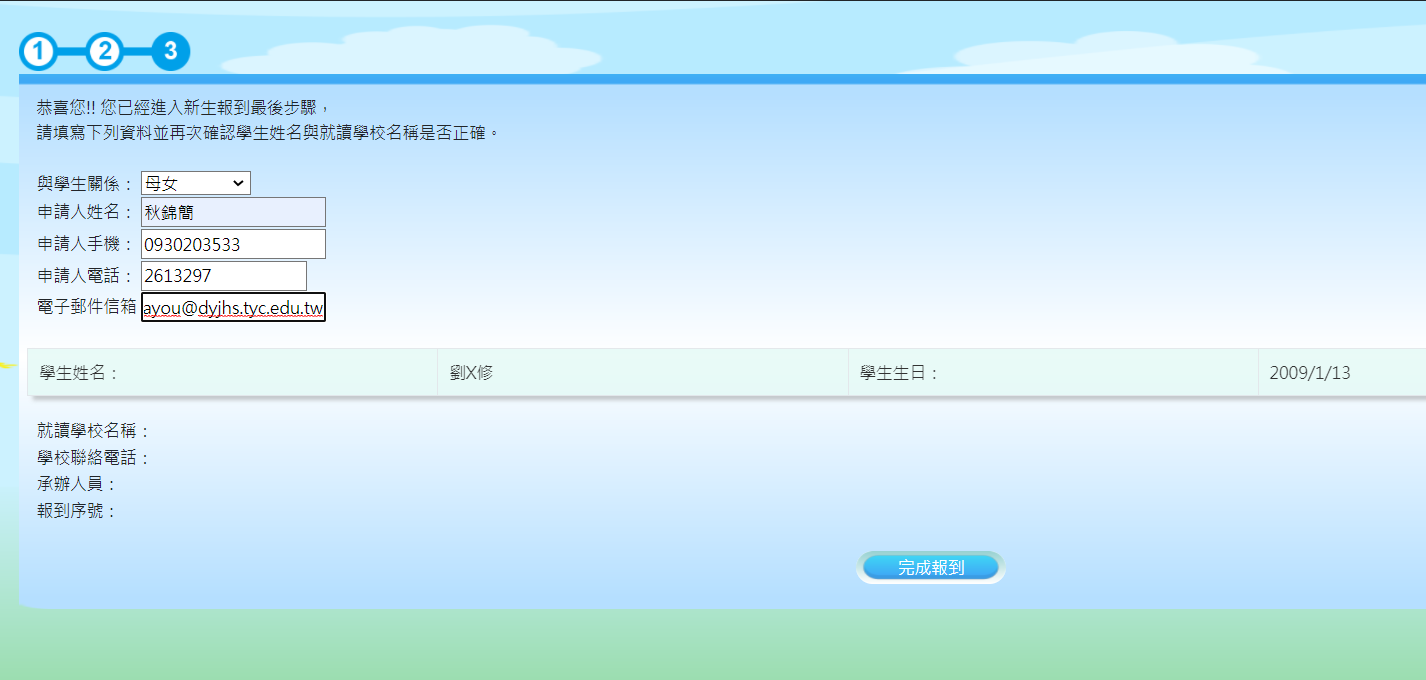 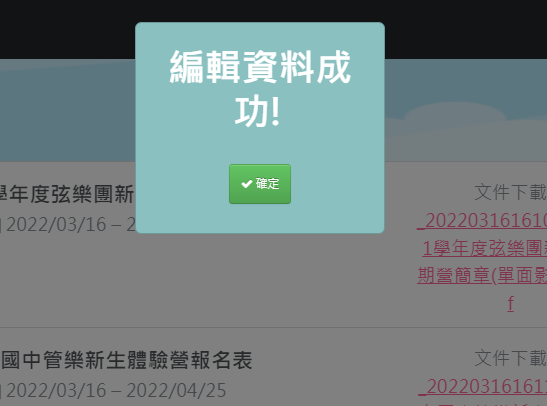 1
3
2
05
進入公告區-查看資料
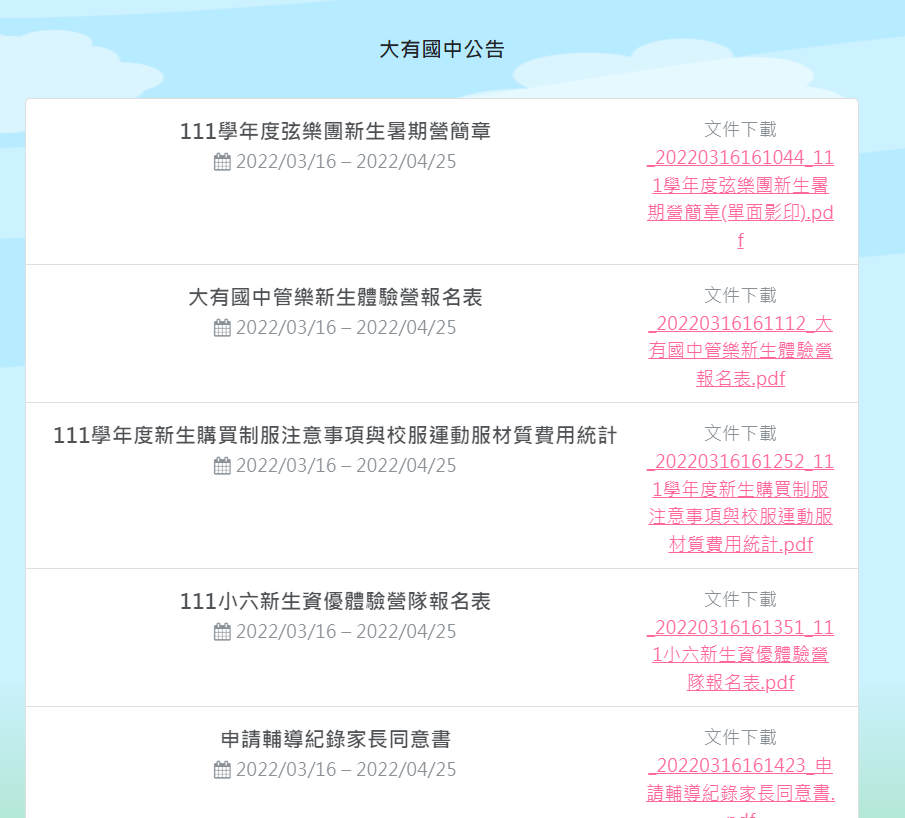 重要提醒
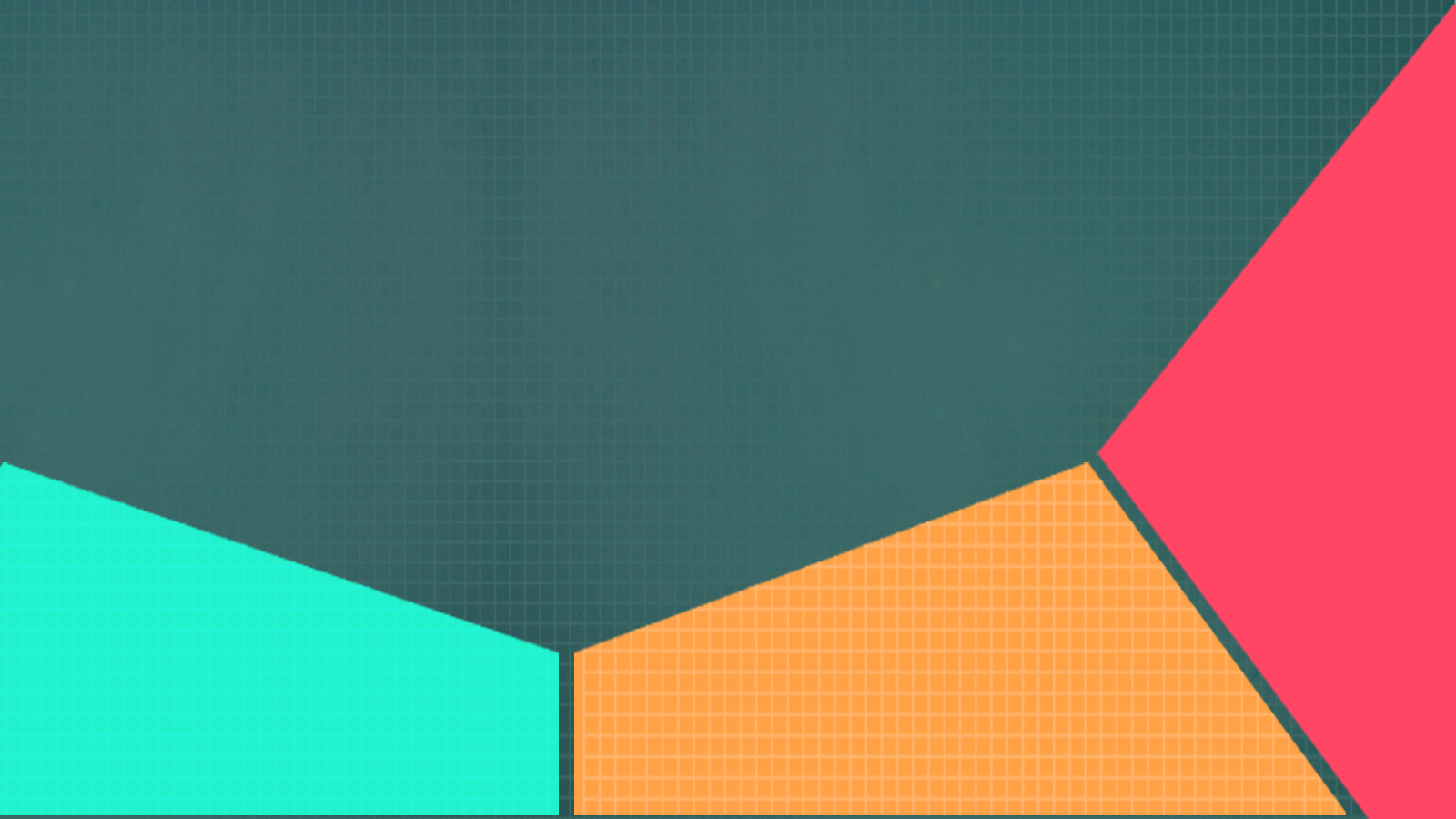 大有國中
歡迎您的加入
智慧校園
雙語教學
Show多元
Yes we can